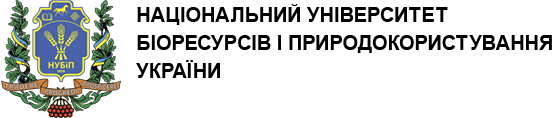 Національний університет біоресурсів і природокористування України
Здобутки 2017 року та план розвитку Факультету ЗАХИСТУ РОСЛИН, БІОТЕХНОЛОГІЙ ТА ЕКОЛОГІЇ на 2018 рік
Київ-2018
Порівняльна таблиця контингенту студентів
Контингент факультету станом на 01.10.2017 р. зменшився на 165 осіб порівняно з 2016 роком (вступна камапнія + випуск магістрів з терміном навчання 2 роки, денна форма + відрахування студентів)
ВТУПНА КАМПАНІЯ 2017
Мінімальний / Максимальний прохідний бал:
Захист і карантин рослин – 138,1 / 178, 44
Біотехнології та біоінженерія – 172,6 / 197,8 (найвищий в НУБіП)
Екологія – 154,9 / 178,4
	У 2016 / 2017 році на факультеті навчається 11 іноземних студентів. 2 студентки (Туреччина) пройшли семестрове навчання.
Аналіз педагогічного навантаження
Для вступників 2018 року робочі навчальні плани приведено у відповідність згідно розпорядження ректорату, а саме:
кількість дисциплін становить – 7;
форми контролю – іспит, крім фізичного виховання.

Збільшення кількості годин можливе через залучення НПП факультету до викладання профільних предметів на факультеті післядипломної освіти та ліцензування нових спеціальностей.
Надходження спецкоштів за 2017р.
Надходження спецкоштів за 2016 р.
Планується залучити у 2018 році спецкоштів на суму  - 7 000 000 грн.
Рекомендовано вченою радою факультету протягом 2017р. до друку навчально-методичних і наукових праць:
Рекомендовано на посади:
Професора – 1;
Доцента – 9;
Асистента – 1;
Старшого викладача – 7 осіб.
НАУКОВО-ДОСЛІДНА РОБОТА
НАУКОВЕ КЕРІВНИЦТВО
НАУКОВІ ЗДОБУТКИ
1. Грант Президента України 2017 р.  №Ф74/163-2017/85 «Оцінка структури та біорізноманіття мікробного метагеному чорнозему типового та дослідження його функціональних особливостей»    (Виконавці: Патика М.В., Патика Т.І., Колодяжний О.Ю.)
 
2. Золота медаль міжнародної виставки АГРО-2017 «За розробку та впровадження інноваційного продукту біопрепарату ЕКСТРАКОН" (Патика М.В.)
 
3. Подяка за вагомі досягнення у вирішенні проблем охорони довкілля, активну громадську позицію, а також організацію щорічної науково-практичної конференції з міжнародною участю «Радіоекологія-2017» (Гудков І. М.)
 
4. Грант Президента України 2017 р. для молодих вчених (Колодяжний О.Ю.)
 
5. Державна стипендії для видатних діячів науки (Стародуб М.Ф.)
 
6. Науковий проект молодих вчених «Теоретично-експериментальне обґрунтування механізмів комплексної взаємодії фітотоксичних чинників на процеси, що зумовлюють продуктивність сільськогосподарських культур» (Нестерова Н.Г.).
МІЖНАРОДНІ ПРОЕКТИ ТА ПРОГРАМИ СПІВРОБІТНИЦТВА
ЧЛЕНСТВО НАУКОВО-ПЕДАГОГІЧНИХ ТА ПЕДАГОГІЧНИХ ПРАЦІВНИКІВ В МІЖНАРОДНИХ ОРГАНІЗАЦІЯХ
НПП, ЯКІ Є ЧЛЕНАМИ РЕДАКЦІЙНИХ КОЛЕГІЙ МІЖНАРОДНИХ ВИДАНЬ:
Григорюк І.П. – член редколегії та оглядач журналу «International Letters of Natural Sciences» (ILNS) published by SciPress Ltd., Bach, Switzeland (Швейцарія); Журнал «Fundamental research» (Турція).
 Макаренко Н.А. – члени редколегії Annals of Agrarian Science (Грузія);
 Гудков І.М., Гайченко В.А. – член редколегії "Ядерна фізика та енергетика", "Радиобиология. Радиационная экология";
 Стародуб М.Ф. – член редколегії  International Journal of Photoelectronics,  Journal of International Academic Research and Industry Association (IARIA), Sensors Electronics and Microsystem Technol. (SEMST), Austin Journal Biosensors & Bioelectronics,
 Стародуб М.Ф. - головний редактор World Journal of Engineering Research and Technology (WJERT) (США)
 Стефановська Т.Р. – член редколегії  «Progress in Plant Protection» (Польща); «Biblioteca regionalisty» (Польща), Аannals of SGGW, Land Reclamation.
   Патика М.В. - Journal of Chemical, Environmental and Biological Engineering (Нью-Йорк, США).
ПУБЛІКАЦІЙНА АКТИВНІСТЬ
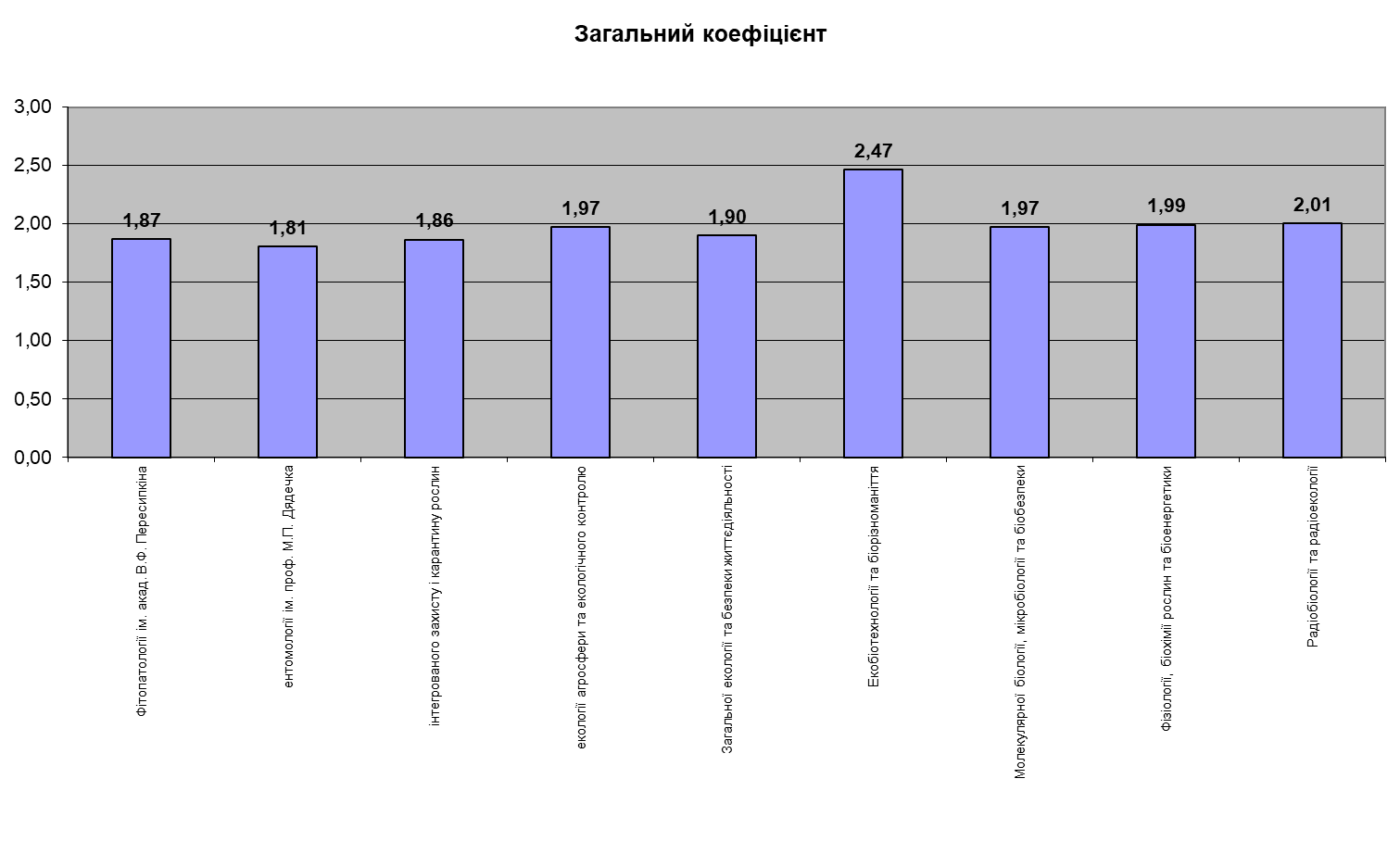 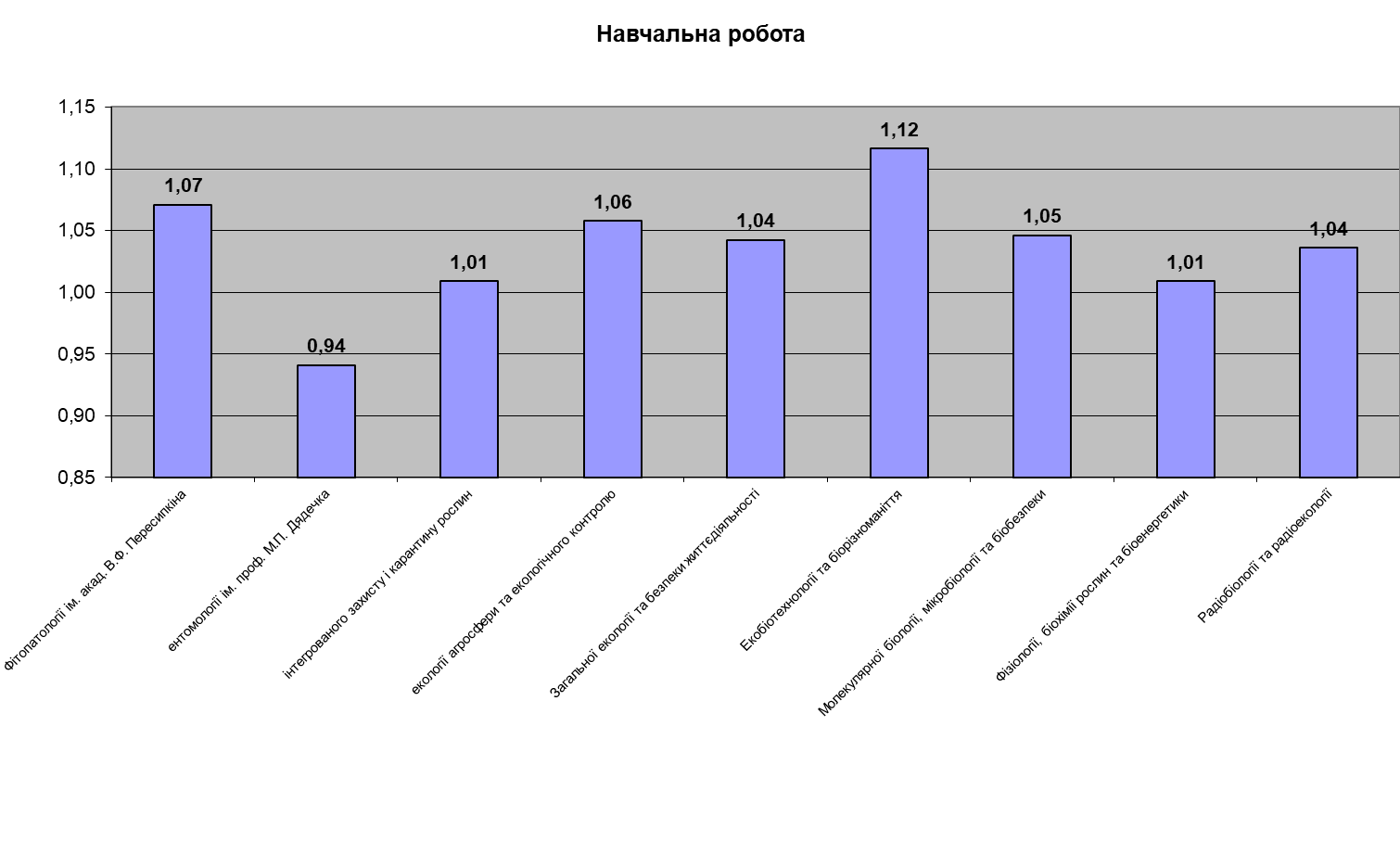 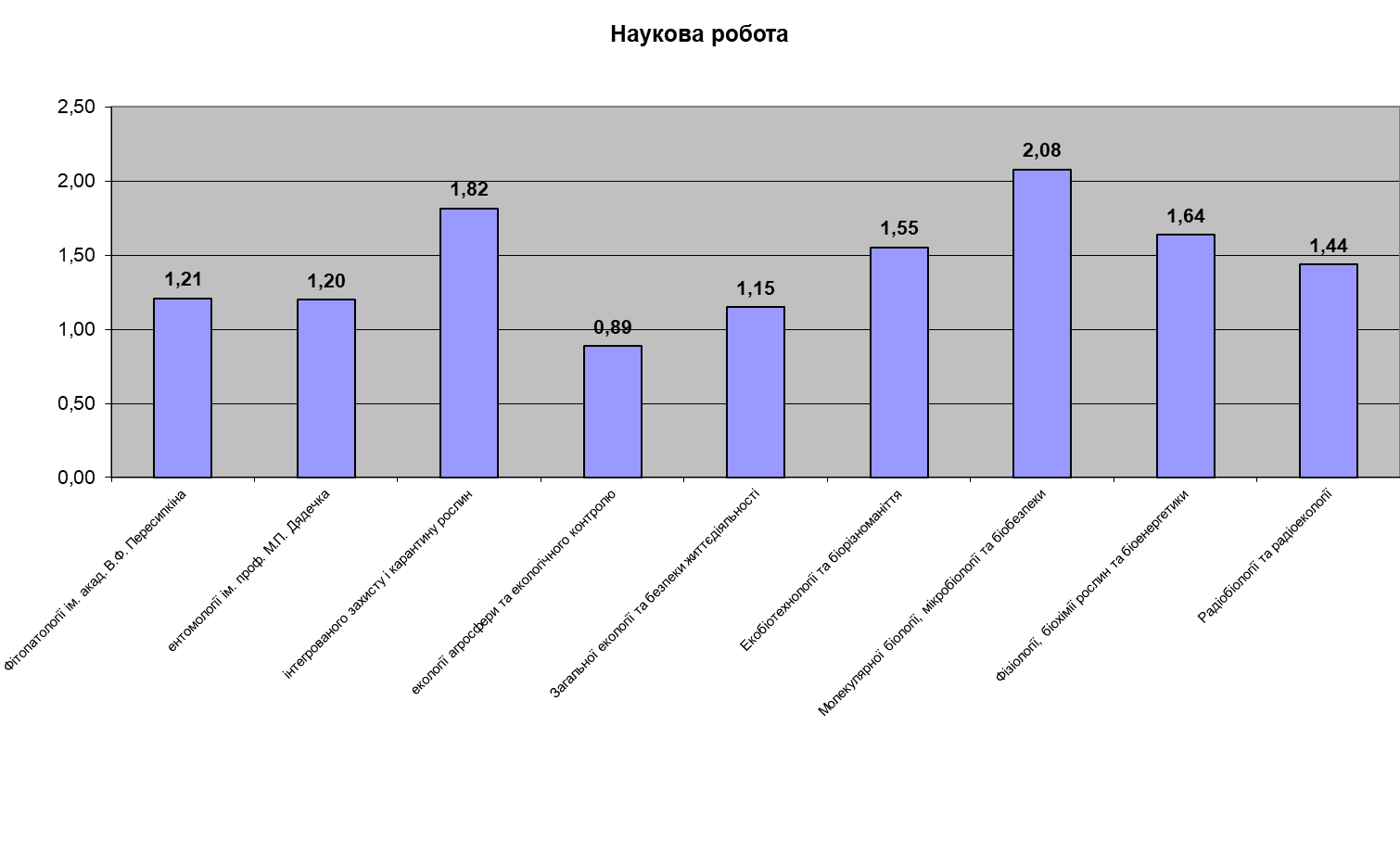 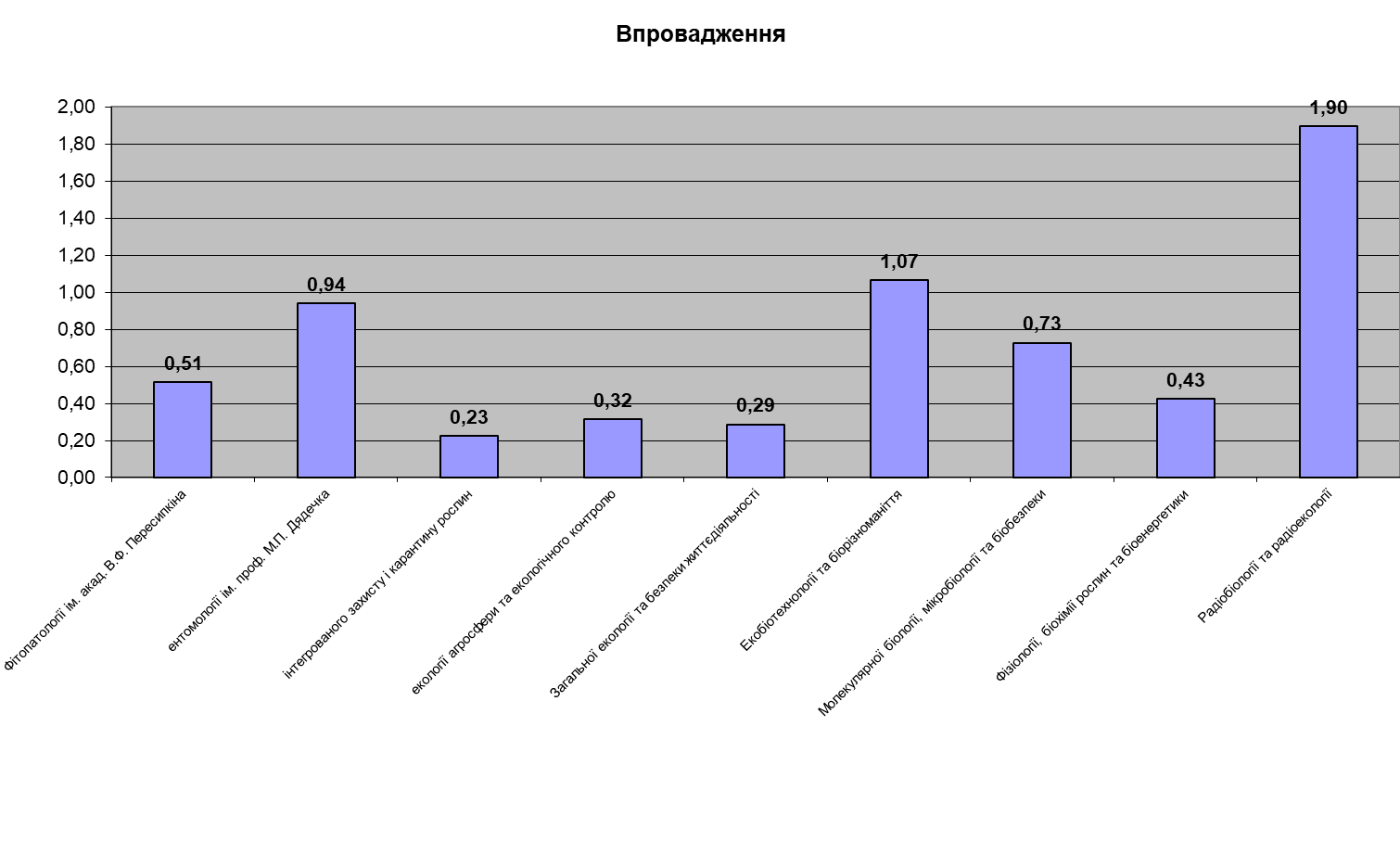 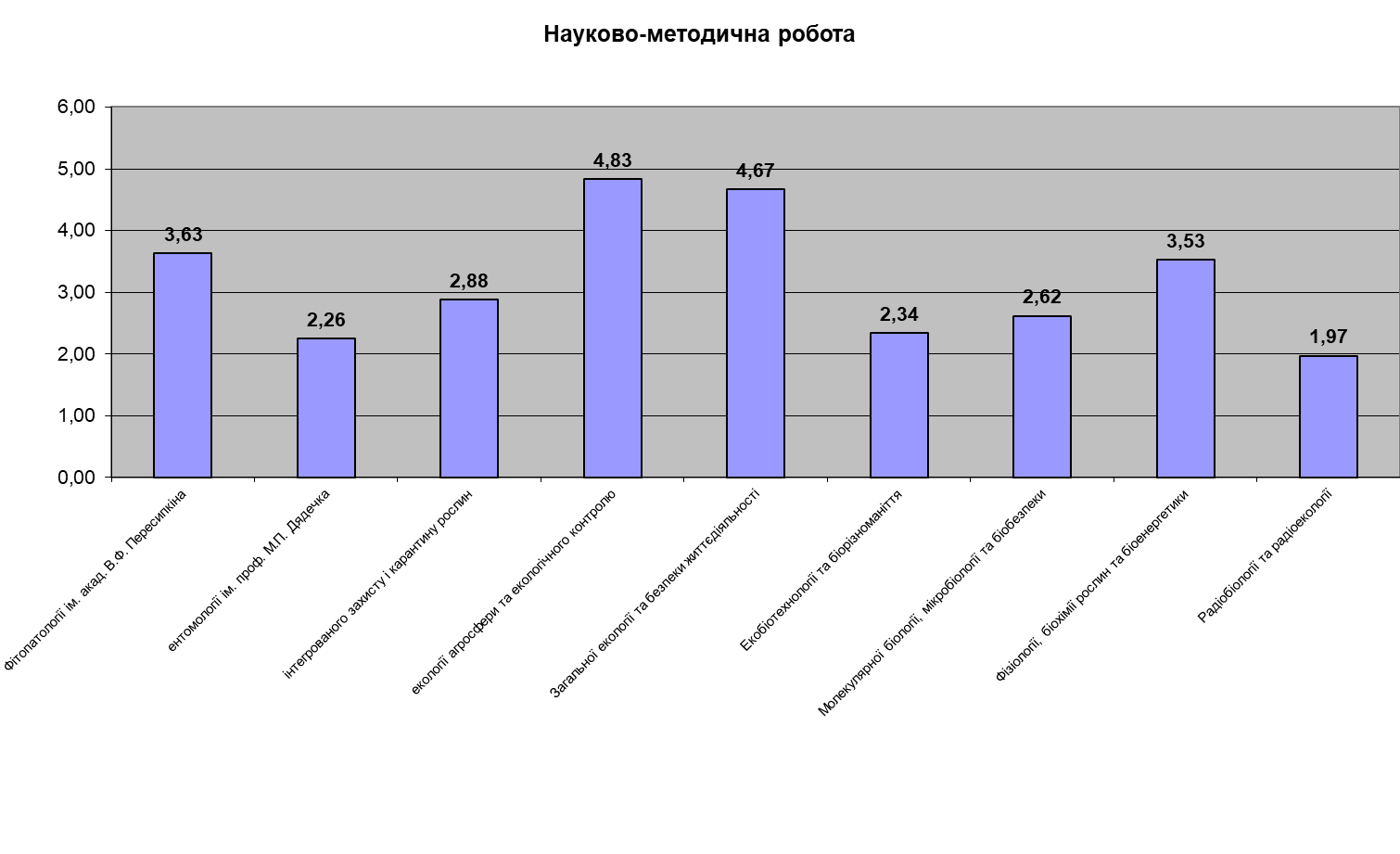 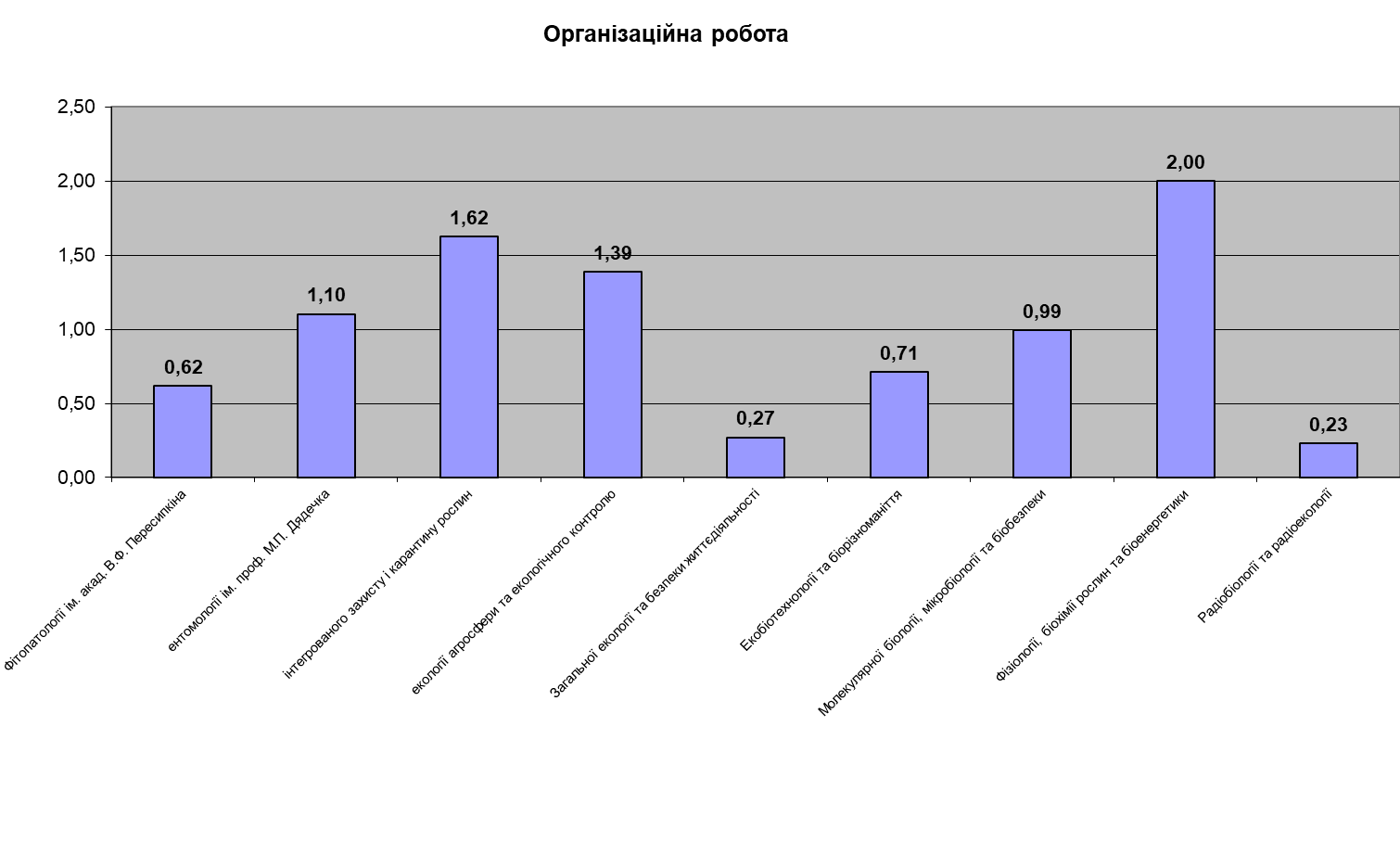 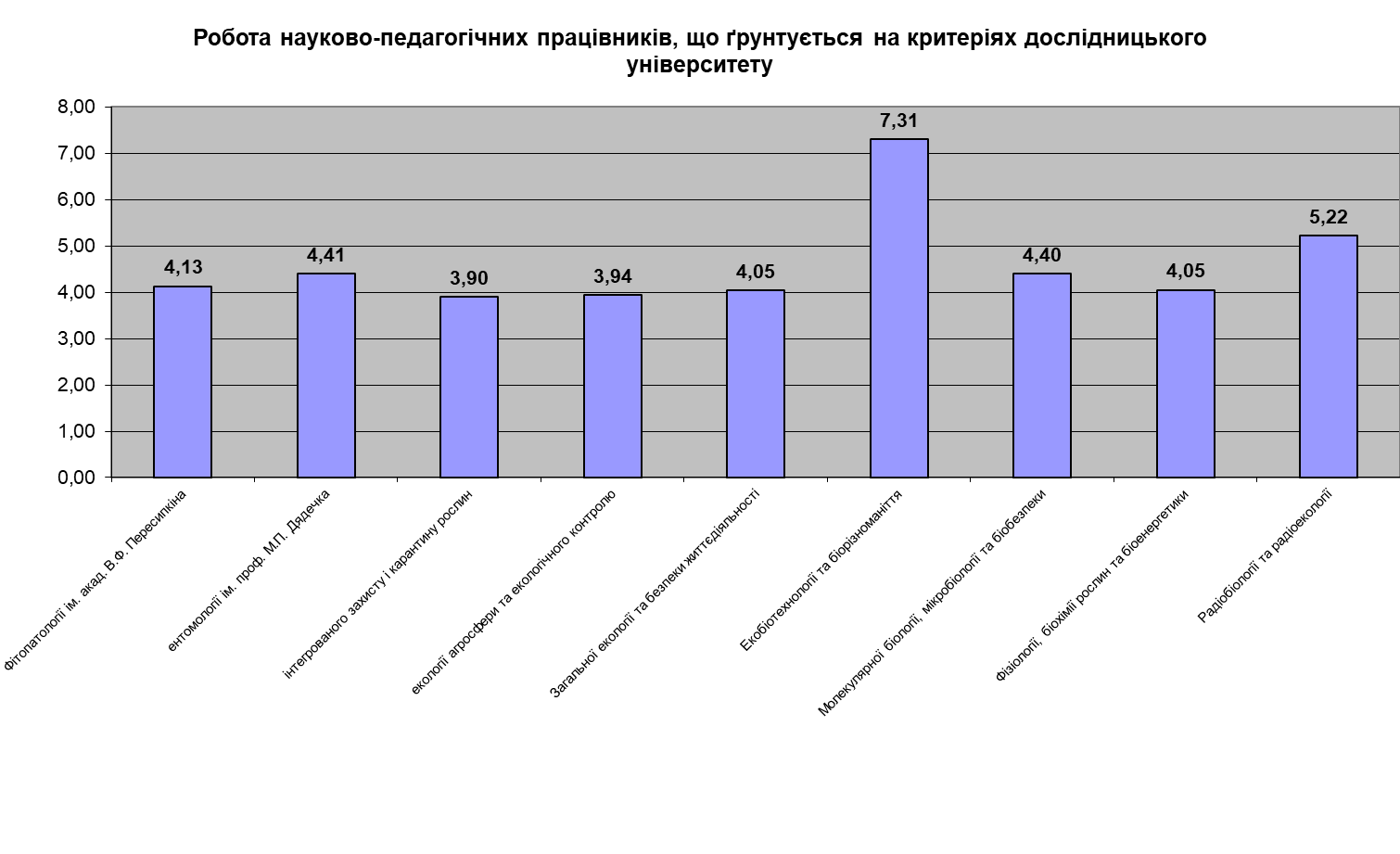 ТОП – 10 НПП факультету з найвищим рейтингом
ТОП – 10 НПП факультету з найнижчим рейтингом
Рейтинг завідувачів кафедр
Кращі НПП факультету за посадами
Аналіз соціально-побутових проблем
Проживає в гуртожитку № 3 – 371 особа
Щільність поселення – 5 осіб / кімната
Відмовлено в поселенні на 2017/2018 н.р.– 24 особи.
Необхідно посилити міри щодо недопущення неправомірної поведінки в гуртожитку, а саме:
Проводити планові і позапланові перевірки;
За результатами перевірок приймати міри дисциплінарного характеру, а саме – виселення з гуртожитку, не поселення на наступний рік, переведення студентів на контрактну форму навчання, відрахування з числа студентів;
Відмовляти в поселенні студентам 1 курсу, що мають низькі вступні бали (менше 130) та студентів магістратури 1-го року навчання, що порушували правила проживання в гуртожитку за період навчання на випускному курсі бакалаврату;
За 2017 рік проведена заміна світильників на енергоощадні в кількості 120 шт та  проведено ремонт 8 кімнат для поселення першокурсників
Аналіз контингенту студентів, що проживають в гуртожитку
В розрізі спеціальностей / кількість порушників, до яких були накладені міри дисциплінарного характеру 
Захист і карантин рослин – 142 / 8
Екологія – 119 / 3
3.  Біотехнології та біоінженерія – 110 / 3
Куратори та НПП, що відвідували гуртожиток : Найчастіше :
Чернега Т.О., Бойко О.А., Строкаль В.П.
Найрідше :
Башта О.В., Бондарєва Л.М., Вагалюк Л.М.
Аналіз складу студентської ради гуртожитку та студентської організації факультету в розрізі спеціальностей
Аналіз роботи ради роботодавців у 2017 році
У 2017 році завдяки коштам спонсорів виконано поточних ремонтів та закуплено матеріалів на загальну суму 136 000 грн., а саме заміна вікон в аудиторії № 76, поточний ремонт (аудиторій № 18, 50), місць загального користування (сходові марші, коридор 1,3 поверхів), заміна світильників в кабінеті 39а, 42 та заміна 120 світильників в гуртожитку № 3. Придбано оргтехніки на суму – 16 000 грн.
За сприяння Ради роботодавців, зокрема представників компаній «Агросвіт», «Укравіт», «Ерідон», «Молочна компанія», ТОВ «Миронівський хлібопродукт» та інших працевлаштовано 14 випускників 2017 року та 12 студентів проходять навчання за індивідуальним графіком.
Провести акредитаційну експертизу ОС Бакалавр спеціальності «Біотехнології та біоінженерія»;
Підвищити якість практичної підготовки шляхом залучення студентів на виробництво та оновити матеріально-технічну базу лабораторій шляхом залучення позабюджетних коштів;
До кінця 2018 року створити комп'ютерний клас в аудиторії № 68, навчального корпусу № 4 на 20 робочих місць.
Забезпечити участь у виконанні державних науково- технічних програм, розширення співпраці з міністерствами та відомствами з питань проведення досліджень на їх замовлення, участь вчених Університету в реалізації пріоритетних напрямів розвитку вітчизняної науки спільно з НАН України і НААН.
Здійснити навчання НПП та студентів факультету в навчально-науковому центрі «В.Обухівське» з метою використання на практиці сучасних технологій.
-	Сприяти покращенню якості роботи точок Wi-fi в корпусі та гуртожитку.
ОСНОВНІ ЗАВДАННЯ НА 2018 РІК
1. Провести акредитаційну експертизу ОС Бакалавр спеціальності «Біотехнології та біоінженерія»;
	2. Підвищити якість практичної підготовки шляхом залучення студентів на виробництво та оновити матеріально-технічну базу лабораторій шляхом залучення позабюджетних коштів;
	3. До кінця 2018 року створити комп'ютерний клас в аудиторії № 68, навчального корпусу № 4 на 20 робочих місць.
	4. Забезпечити участь у виконанні державних науково- технічних програм, розширення співпраці з міністерствами та відомствами з питань проведення досліджень на їх замовлення, участь вчених Університету в реалізації пріоритетних напрямів розвитку вітчизняної науки спільно з НАН України і НААН.
	5. Здійснити навчання НПП та студентів факультету в навчально-науковому центрі «В.Обухівське» з метою використання на практиці сучасних технологій.
	6. Збільшити надходження спецкоштів до 7 000 000 грн.
7. Проводити планові та позапланові перевірки стану проживання в гуртожитку з метою запобігання порушень. Виселяти студентів порушників з непоселенням на наступний навчальний рік.
	8. Посилити роботу кураторів академічних груп шляхом щомісячного звіту про виконану роботу з метою формування нового світогляду студенства. 
	9.Інтенсифікувати публікації вчених та проводити їх постійний моніторинг у фахових виданнях, які входять до міжнародних наукометричних баз даних – Web of Science, SCOPUS та інших, а також університетських видань, що входять до переліку фахових видань, затверджених МОН України, у т.ч. фахових наукових журналів
	10.Організувати на базі факультету проведення протягом року не менше двох міжнародних і  трьох Всеукраїнських наукових конференцій з відповідною їх реєстрацією.
	11. Здійснити комплекс заходів щодо енергозбереження в навчальному корпусі № 4 та гуртожитку № 3.
	12. Створити музей факультету в аудиторії № 50, навчального корпусу № 4.
	13.Сприяти встановленню систем відеонагляду та пожежної безпеки.
	14. Сприяти покращенню якості роботи точок Wi-fi в корпусі та гуртожитку.